January 2013
Criteria to respond probe
Date: 2013-01-07
Authors:
1
HTC Corp.
January 2013
Abstract
This contribution introduces further considerations regarding “6.2.6 Omission of Probe Response” of TGai SFD to reduce nonqualified Probe Responses by posing DL signal qualification.
2
HTC Corp.
January 2013
Background
Goal: Reduce probe responses from (probe request decodable) APs
Fulfill connection requirement without or minimizing 
Overkill (lost some APs which may also fulfill the requirement)
Loose control 
STA has a need to find more qualified APs rather than those barely communicable
Application/Services ↔ Connection rate ↔ Signal quality
Connection manager on user device shows the SSID with best DL signal
Driven by smartphone use, the traffic is more DL-centric 
The product spec (Max TX power, RX sensitivity) varies between vendors 
The exact TX power and RX sensitivity of the responding side is unknown initially
AP: 18 ~ 28dBm
STA: 12 ~ 26dBm
3
HTC Corp.
January 2013
Setting the quality indicator
Asymmetric traffic application dominates [3][5]
DL-centric applications have reached a total of 92% in H2-2011 
Better DL quality helps traffic delivery in this direction
Better spectrum usage and higher transmission speed or robustness

How to set the quality requirement of DL/UL?
If only using UL indicator (indirect setting)
Too high – overkill (DL can be fulfilled but some APs may be filtered)
Too low – every decodable AP responds; the indicator becomes useless overhead
If using DL indicator 
Need additional info of TX power (overhead vs accuracy)
4
HTC Corp.
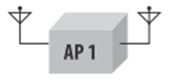 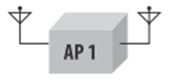 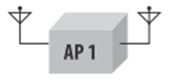 Transmit power
Received signal
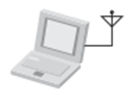 These APs can fulfill the DL requirement but will be filtered if the threshold is set according to itself (TX power and sensitivity)
DL Requirement
Distance
overkill
5
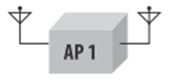 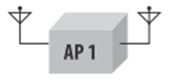 Received signal
Transmit power
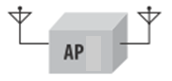 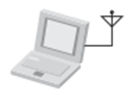 These APs can fulfill the UL requirement but not the DL requirement if the threshold is set according to a higher expectation of AP transmit power
DL Requirement
Distance
Lower down the UL requirement
Loose control
6
January 2013
RX_PWR >? UL signal quality threshold
Path loss, TX_PWRAP, Sensitivity of AP are unknown
Setting for UL signal quality threshold 
According to self-sensitivity/standardized-sensitivity
APs in the market usually have better sensitivities (but unknown to STA)
Hard to precisely assure downlink signal quality 

TX_PWRAP − (TX_PWRSTA − RX_PWR) >? DL signal quality threshold
TX_PWRAP − TX_PWRSTA + RX_PWR >? DL signal quality threshold
Sensitivity on STA-side is known → easier to set the threshold 
Simplified encoding to ease calculation complexity and reduce overhead
4-bit for TX_PWR_level, 0 ~ 30dBm
4-bit for Signal quality,   -90~-60dBm
7
HTC Corp.
January 2013
Proposed changes to FILS Request Parameters element
Bits:
8
HTC Corp.
January 2013
4 bits for Transmit Power
Rounded up to the corresponding code.

The increase steps may be set as 5dB and then 3 bits are sufficient. One more bit may be reserved for indication of DL or UL requirement.
9
HTC Corp.
[Speaker Notes: Max TX power: One X+ 15~26dBm; iPhone 13~16dBm.]
January 2013
4 bits for Desired DL Signal Quality
Rounded up to the corresponding code.

Or starts from -85 or -80 since the requirement should be more than barely communicable
10
HTC Corp.
January 2013
Conclusion
The probe responses can be reduced by setting the link quality requirement
It does not introduce additional overhead and can better assure desired DL signal quality when filtering unqualified APs
11
HTC Corp.
January 2013
References
11-12-1053-04-00ai-combined-active-scanning-text
11-12-0151-13-00ai-proposed-specification-framework-for-tgai
“A First Look at Trafﬁc on Smartphones”, Hossein Falaki et.al, IMC’10, November 1–3, 2010
Draft P802.11ai_D0.2
“Asymmetry of mobile backhaul networks”, Ceragon, CEPT ECC meeting, September 4-5, 2012
12
HTC Corp.